Long Term Evaluation of a Short-term Emergency Ultrasound Course in Tanzania
Mark Shaffer and
 Prosper Bashaka
Activity Disclaimer
ACTIVITY DISCLAIMER


It is the policy of the AAFP that all individuals in a position to control content disclose any relationships with commercial interests upon nomination/invitation of participation. Disclosure documents are reviewed for potential conflicts of interest (COI), and if identified, conflicts are resolved prior to confirmation of participation. Only those participants who had no conflict of interest or who agreed to an identified resolution process prior to their participation were involved in this CME activity.

Mark Shaffer, Heather Brown, Chloe McCoy and Prosper Bashaka have indicated they have no relevant financial relationships to disclose.
2
Objectives
Describe the epidemiology of trauma around the world, and its impact on morbidity and mortality.
Understand the steps of the focused assessment with sonography in trauma (FAST) exam and its clinical applications.
Apply lessons-learned from this training program to plan similar skill-based training sessions locally or internationally.
3
Outline
Trauma in The Developing World

Role of Ultrasound in Emergency Medicine

FAST Exam Short Course in Tanzania

Outcomes and Lessons Learned
4
Trauma in the Developing World-Stats
Roughly 14,000 deaths per year

9% of global fatalities
WHO: Injuries and Violence: The Facts 2014
5
More Stats
Road traffic Injuries alone rank 9 on global causes of death, just below diabetes and above hypertension!
WHO: Injuries and Violence: The Facts 2014
6
Case Example
John Mwabenja races his 14 year old sedan around a slow moving truck laden with bananas going up a curvy road outside Tukuyu Tanzania….

… He doesn’t see the Land Rover from the other side
7
Case Example
John is flung from the car, found by friends unconscious and taken to the local district hospital.  He wakes up, has normal vital signs and is sent home despite some continued abdominal pains…

	…3 days later he dies from peritonitis
8
Challenges in Trauma Management
High Burden of Disease
Mental Health
Old roads, cars and equipment
Poor labor protection and regulations

Shortage of Interventional Services

Greater Shortage of Diagnostic Services
9
One Part of the Solution
Relative Excess of Providers Compared to Diagnostic Services? Sounds Like Role for


Bedside Ultrasound!
10
What is Bedside Ultrasound?
Provider Performed (MD, NP, AMO, CO, Nurse)

Focused Rather than Comprehensive

Real Time Data
11
Example Applications
Pregnancy Dating and Fetal Well Being

Volume Status and Cardiac Ejection Fraction

Detection of Deep Venous Thrombosis

Detection (and aspiration) of pleural, peritoneal, pericardial or joint fluid
12
Utility of Bedside Ultrasound
Moderate upfront cost, then very inexpensive and portable.

Greater access to imaging, esp in remote sites or off hours

Immediate application of findings to treatment plan
13
Bedside Ultrasound Challenges
Machines may easily break or be stolen

Requires dedicated training for providers

Scanning removes providers from other care duties

Gray line between focused scan and comprehensive scan
14
Emergency Non-Trauma Ultrasound
Evaluation for DVT
Early Pregnancy Evaluation (Ectopic)
Volume Status
Cardiac Function
Pneumonia and Pleural fluid
Gall Bladder Disease
Bladder Distention and Hydronephrosis
Abcess Drainage
15
Ultrasound in the Trauma Patient
Does this patient need an urgent life saving intervention? If so which one?
16
Ultrasound in the Trauma Patient
FAST Exam:  Does the patient have free fluid in the abdomen or around the heart? (presumed to be blood)
Exploratory Laparotomy
Pericardiocentesis
eFAST: Does the patient have free fluid or free air in the chest cavity? (hemothorax or pneumothorax)
Needle Decompression
Chest Tube
17
Emergency Ultrasound: The FAST Exam
With Just 4 Views:
Focused
Assessment with
Sonography for
Trauma
Fluid in Abdomen
Hepatorenal
Costrosplenal
Retrovesicular
Pericardial Effusion
Presumed Blood
Fluid in the Pleural Cavity
Presumed Blood
18
The FAST EXAM
Four Main Views
Right upper quadrant
Left upper quadrant
Cardiac
Pelvic
19
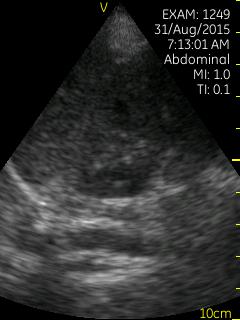 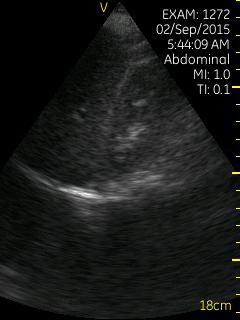 LUQ
RUQ
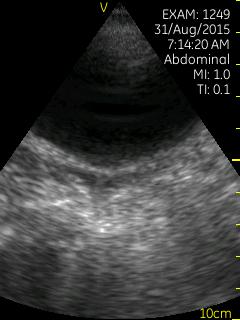 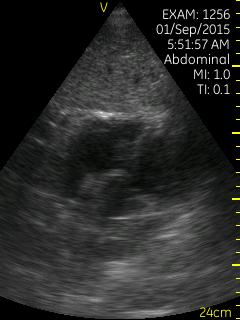 Cardiac
Pelvic
Data for FAST Exam utility
Recent Review in European Hospital: 
421 STABLE patients with Blunt Abdominal Trauma
407 FAST NEGATIVE -> 6 had fluid
14 FAST POSITIVE -> 12 had fluid

“A positive FAST (positive likelihood ratio 34.3 [15.1–78.5]) was stronger associated with an adverse outcome than Injury Severity Score (ISS) or any individual clinical- or biochemical variables measured at presentation in the ED”

Dammers, Moumni, Hoogland, Veeger et Avest. Should we perform a FAST exam in haemodynamically stable patients presenting after blunt abdominal injury: A retrospective cohort study. Scandinavian Journal of Trauma, Resuscitation and Emergency Medicine. 2017 25:1
Plummer D, Brunette D, Asinger R, Ruiz E.Emergency department echocardiography improves outcome in penetrating cardiac injury. Ann Emerg Med,1992;21:709-12.

Kirkpatrick AW, Sirois M, Laupland KB, Liu D, Rowan K, Ball CG, Hameed SM, Brown R, Simons R, Dulchavsky SA, Hamiilton DR, Nicolaou S.Hand-held thoracic sonography for detecting post-traumatic pneumothoraces: the Extended Focused Assessment with Sonography for Trauma (EFAST). J Trauma,2004;57:288-95.
Ma OJ, Mateer JR.Trauma ultrasound examination versus chest radiography in the detection of hemothorax. Ann Emerg Med, 1997;29:312-6.

Scalea TM, Rodriguez A, Chiu WC, Brenneman FD, Fallon WF Jr, Kato K, McKenney MG, Nerlich ML, Ochsner MG, Yoshii H.Focused Assessment with Sonography for Trauma (FAST): results from an international consensus conference. J Trauma,1999;46:466-72.
20
Karibuni Sana Mbeya, Tanzania
Mbeya Zonal Regional Hospital
Tertiary Care Center for Almost 7 Million People

2 X ray Machines

4 Ultrasound Machines

Nearest CT Scan: 12 Hours Drive
21
Course Design
Focused Didactics
Limited Dedicated Hands on Practice
On Job Training
Pre-Test, Post Test 
OSCE Evaluation
Feedback Survey
Local and USC IRB Approval
22
Lecture Topics
US Physics
Machine Care
Documentation
Abdominal FAST
Cardiac
Lung
23
Practicum- On Job Training Approach
Limit Time Out of Care

Use Local Machines and Real Patients

Mentor Performance, Documentation and Application in One!
24
Training Stats
Time Allocation
Resource Allocation
5 Day Course
5 Hours of Didactics
1 Hour Dedicated Scanning
17 Hours On-Job Training
5 Hours Evaluations
4 Training Physicians (1 from EM Training Program in Dar Es Salaam)
2 Local Staff Radiologist Mentors
8 Trainees- all Registrars in Outpatient, Medical or Surgery Departments
3 Portable Ultrasounds
GE VSCAN
25
Observed Simulated Patient Encounter
One standardized volunteer Patient

All 4 FAST Views taken and evaluated

All 8 of 8 trainees could capture all 4 views!
26
Training Stats
Pre/Post Test Web-Based Emergency Ultrasound test used from the ACEP

Initial: 30.7% Correct

Post: 66.4% Correct
FAST Exams per Participant:
Goal: 25 
Achieved: 9.1
FAST exams per Unit per Hour:
Goal: 3
Achieved: 1.2
27
Lessons Learned
Relationships, Relationships, Relationships 
vs
TIME, TIME, TIME!
Trainee Speed
Conversation and Teaching
Battery charging
Non- Ultrasound Duties!
28
Practical Tips
Be Realistic when Setting Trip Goals
Understand the Normal Work Day When Planning

Delegate details better handled locally
Have your trainees elect someone to be charge of logistics

Fully Charged Ultrasounds May be your Limiting Factor
Bring Extra Batteries and or Cables
29
Impact
Short Term: 8 Doctors can do a decent FAST Exam!!

Long Term:
Will they use it?
Will they do it right?
Will it change outcomes?
30
18 Month Follow-Up Visit
Welcome back to Mbeya!






IRB approved evaluation
Log book extraction
Participant Questionnaire
Repeat OSCE Test

Follow up Training

Relationship Building
31
What’s Still There and Working?
Both V-Scan Machines still on site and functional! (5 years)

Checkin/Checkout logbook for Machines still in use

4 of the 8 Trainees still on site
32
What’s not really working…
Log books to document scans (patient, findings, impact) not being used. 

Ultrasounds are being done but not for trauma patients.

Only 1 of the trainees feels confident in his skills
33
Success Story
Dr. Joseph

-Completed FAST Training

-Applied and completed an Echocardiogram Course

-Scans regularly on the ward and for radiology
34
Data Set Nulls
Log Book Extraction
Not Used, No data to collect

However Check out Log Shows
Machine 1, 63 Uses
Machine 2, 

OSCE Data
3 prior participants available
1 declined 
Anonymity Compromised 
Performed for Training Purposes Only
35
18 Month Follow Up Questionnaire
3 of the 4 trainees still on site

1 of the 4 off site
In pediatric residency
No ultrasound access
36
Are They Scanning?
37
FAST Exam ConfidenceMedian of Self-Rated Confidence at 18 months, 4 trainees
38
Barriers to Performing UltrasoundMedian Rating (1-5), 4 Trainees
39
Open Feedback: What Should We Include?
Refresher Trainings on FAST and eFasat
ECG interpretation
Neonatal Brain Ultrasound
More advanced US training
40
Conclusions of Questionnaire Results
A training focused on emergency ultrasound resulted in use of bedside US in the medical wards

Bright, motivated doctors working in the casualty department were not using machines they still feel confident in using

Why?
41
Security vs Access
In 2015 trip, one ultrasound unit moved from the hospital store to the ICU for 24 hour access

Machine must be signed out by a trained user, only certain ICU nurses keep the key

Viewed by casualty physicians as prohibitively time consuming in the Emergency Setting
42
Access Solution
Access issue reviewed with hospital admin and department heads.

Head of Casualty charged with a proposal for safe storage of the VSCAN at the Casualty ward

New crop of Casualty Registrars Trained

As of August 2017 unit was successfully moved
43
OK, if we can fix that missing piece we are good?How is  Casualty Dept Different from an Emergency Ward?
44
Other Barriers to Full Implementation
No Chest Tubes in Casualty Room

No Central Lines or Pericardiocentesis Supplies

On Call Surgeon sees patients after admission to surgical ward
45
Mbeya’s New Champion
Dr. Prosper Bashaka
Permanent home in Mbeya

About to complete training in Emergency Medicine in Dar

Set to be the first EM trained physician in Mbeya and organize department
46
Lessons Learned
Short term trainings can have long term impacts!

Early follow up (< 3 months) will probably identify most gaps

Review the entire process needed for desired patient outcome and plan interventions and assessments accordingly
47
48